Муниципальное дошкольное образовательное учреждение детский сад№233 «Берёзка» общеразвивающего вида
Поисково- исследовательский проект:
«Вода- источник жизни на Земле»




								Автор: воспитатель высшей 					квалификационной категории
			Михайлова Ольга Станиславовна
Ярославль 2015г.
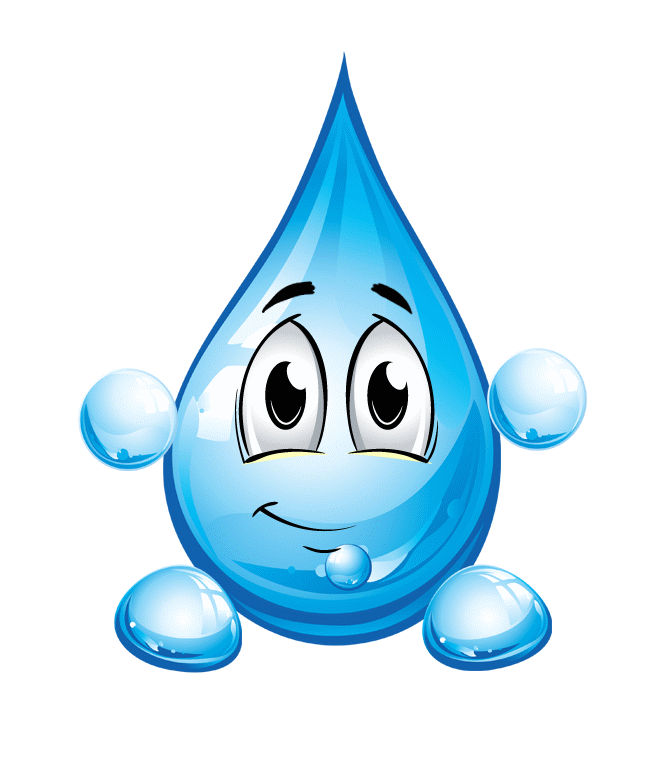 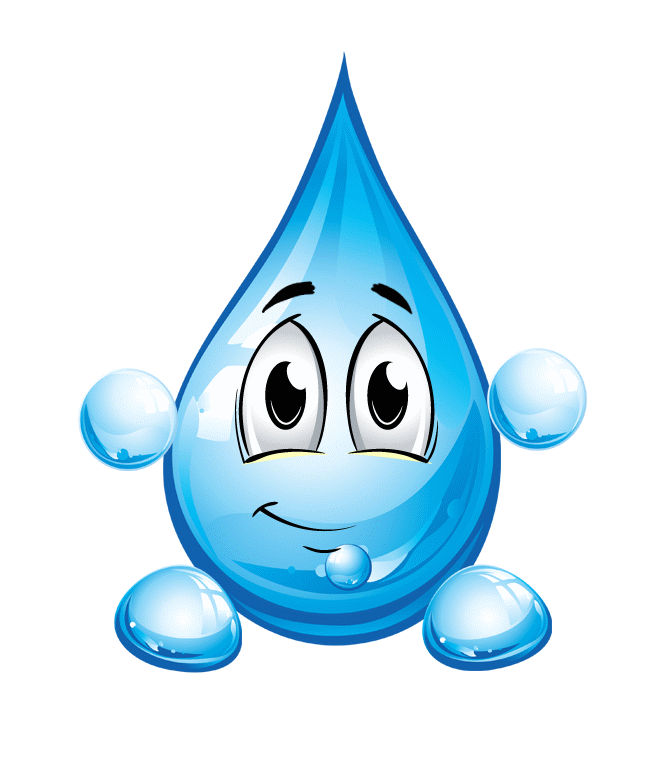 «Три клада у природы есть: вода, земля и воздух- три её основы.Какая бы ни грянула беда, целы они- всё возродится снова».			С.Викулов
Актуальность: На сегодняшний день экологическая грамотность, бережное отношение к природе стали залогом выживания человека на планете. Кроме того, экологическое образование детей- это огромный потенциал их всестороннего развития. Вызывать интерес и любовь к природе необходимо с раннего возраста, так как впечатления детства и накопления опыта остаются на всю жизнь. Экологическое образование должно начинаться с объектов ближайшего окружения, с которыми ребенок сталкивается в повседневной жизни, в том числе и потому, что процесс обучения будет неэффективным без эмоционального восприятия. Вода- первый и любимый всеми детьми объект для исследования. С водой дети соприкасаются с первых дней жизни. И как только у детей начинается формироваться познавательный процесс, они используют воду для игр.
Проблема:-Как сберечь основной источник жизни на земле- воду;-Недостаточное представление о свойствах воды, о ее значении в жизни человека и живых организмов.
.Цель:В процессе углубления и расширения знаний у детей о воде и ее свойствах, формировать экологическую культуру, бережное отношение к природе(воде).
Задачи проекта:-закрепление и систематизация знаний о воде и ее свойствах;-уточнение представлений о зависимости жизни от воды и влияние воды на здоровый образ жизни;-представление о круговороте воды в природе;-воспитание бережного отношения к природе и водным ресурсам.
Девиз проекта:«Чистая вода- залог здоровья»
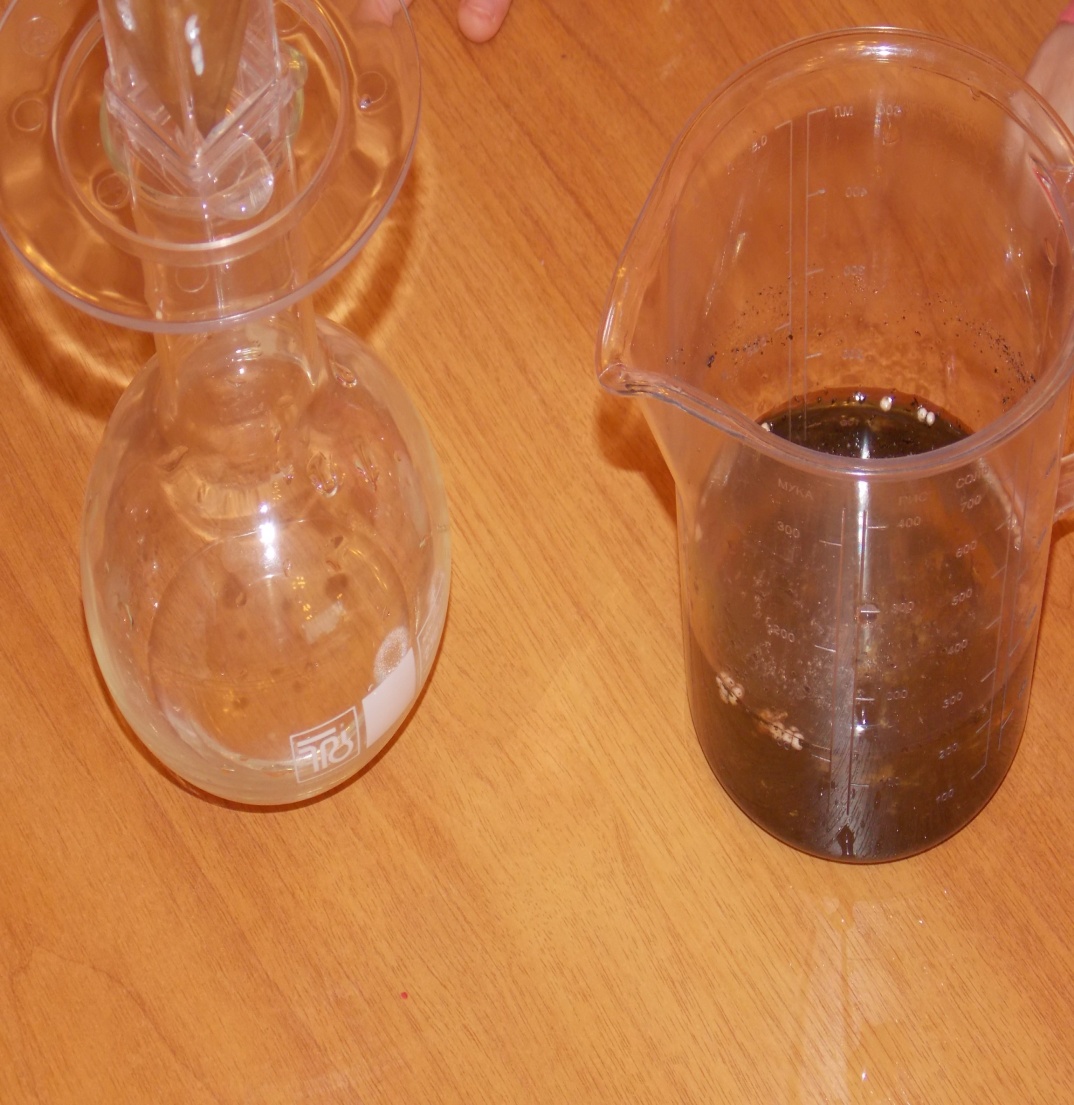 Этапы проекта:1.Рассказ воспитателя о волшебнице- воде.2.Занятия:     -»Волшебница- вода»;-»Путешествие капельки»;- «По морю на морское дно»;- «Вода и ее свойства»;- «Вода и растения»;- «Кому нужна вода»;- «Зачем беречь воду»;- «Значение воды в нашей жизни».3.Эксперименты:- «Тайна льдинки»;- «Что отражается в лужах»;-  «Родниковая вода» и др.4.Чтение детям сказок, рассказов о воде: Б.Заходер «Что случилось с водой»,Н.А.Рыжова «Жила- была речка», «Волшебница вода»5.Загадывание загадок о воде.6. Изготовление  «капелек воды»7.Привлечение родителей вместе с детьми нарисовать рисунок о бережном отношении к воде, об использовании воды в быту и природе.
Результат проекта:-Сформированные проектно- исследовательские умения и навыки;-дети имеют достаточное представление о воде;-сформированная ценность природного вещества- воды;-Знание  свойств воды и умение на опытах их доказывать;-понимание взаимосвязи воды и всего живого на Земле;-представление о круговороте воды в природе;-приобщение к бережному и экономному отношению к воде- как источнику жизни .